পরিসংখ্যান ক্লাসে স্বাগত
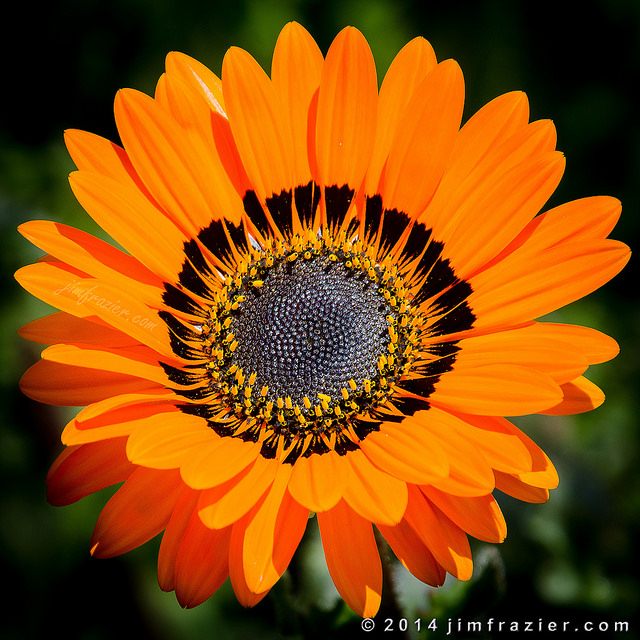 বলিহার ডিগ্রি
কলেজ
অনলাইন ক্লাসে
সবাইকে স্বাগতম
[Speaker Notes: মোঃ আলমগীর হোসেন, প্রভাষকঃ পরিসংখ্যান, বালিহার ডিগ্রী কলেজ, নওগাঁ । মোবাইল নং :- 01722043680]
শিক্ষক পরিচিতি
‡gvt AvjgMxi †nv‡mb
cÖfvlK
পরিসংখ্যান বিভাগ
ewjnvi wWwMÖ K‡jR,
ewjnvi, bIMuv|
মোবাইল নম্বরঃ- ০১৭২২০৪৩৬৮০
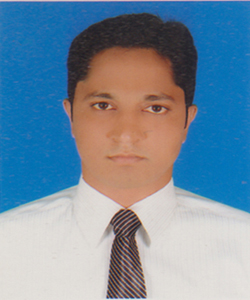 [Speaker Notes: মোঃ আলমগীর হোসেন, প্রভাষকঃ পরিসংখ্যান, বালিহার ডিগ্রী কলেজ, নওগাঁ । মোবাইল নং :- 01722043680]
পরিসংখ্যান  প্রথম পত্র
বঙ্কিমতা
[Speaker Notes: মোঃ আলমগীর হোসেন, প্রভাষকঃ পরিসংখ্যান, বালিহার ডিগ্রী কলেজ, নওগাঁ । মোবাইল নং :- 01722043680]
শিখনফলঃ
বঙ্কিমতার ধারণা ব্যাখ্যা করতে পারবে।

বঙ্কিমতার শ্রেণি বিভাগ করতে পারবে।

বিভিন্ন প্রকার বঙ্কিমতার ব্যবহার   
   ব্যাখ্যা করতে পারবে।
[Speaker Notes: মোঃ আলমগীর হোসেন, প্রভাষকঃ পরিসংখ্যান, বালিহার ডিগ্রী কলেজ, নওগাঁ । মোবাইল নং :- 01722043680]
বঙ্কিমতা বলতে কোন নিবেশনের অসাম্যের মাত্রাকে বা গঠন প্রকৃতির প্রতিসাম্যের অভাবকে বুঝায়। অর্থাৎ বঙ্কিমতা বলতে বুঝা যায় যে, নিবেশনের একদিকের সংখ্যাগুলির গণসংখ্যা বেশি ও অন্য দিকে গণসংখ্যা কম আছে। যদি কোন নিবেশন বঙ্কিম হয় তবে গণসংখ্যা রেখাটি কোন এক দিকে ( ডানে বা বামে ) বেশি লম্ব হয় এবং অন্যদিকে বেশি উঁচু হয়। বঙ্কিম নিবেশনের গড়, মধ্যমা ও প্রচুরক অসমান হয়।
বঙ্কিমতা (Skewness) :-
[Speaker Notes: মোঃ আলমগীর হোসেন, প্রভাষকঃ পরিসংখ্যান, বালিহার ডিগ্রী কলেজ, নওগাঁ । মোবাইল নং :- 01722043680]
বঙ্কিমতার বৈশিষ্ট্য
(১) বঙ্কিমতাংক একটি ধ্রূব সংখ্যা।
(২) একটি সুষম নিবেশনের বঙ্কিমতাংক শূন্য।
(৩) ধনাত্মক বঙ্কিম নিবেশনের বঙ্কিমতাংক ধনাত্মক।
(৪) ঋনাত্মক বঙ্কিম নিবেশনের বঙ্কিমতাংক ঋনাত্মক।
(৫) Karl Pearson  এর বঙ্কিমতাংক  -3 থেকে +3 এর 
      মধ্যে থাকে।
(৬) Bowley এর বঙ্কিমতাংক  -1 থেকে +1 এর মধ্যে থাকে।
[Speaker Notes: মোঃ আলমগীর হোসেন, প্রভাষকঃ পরিসংখ্যান, বালিহার ডিগ্রী কলেজ, নওগাঁ । মোবাইল নং :- 01722043680]
বঙ্কিমতার প্রকারভেদ
বঙ্কিমতা
ধনাত্মক  বঙ্কিমতা
ঋনাত্মক  বঙ্কিমতা
ধনাত্মক বঙ্কিমতা (Positive Skewness)
যদি কোন নিবেশনের গণসংখ্যা রেখাটি ডান দিকে বেশি  বিস্তৃত হয় এবং রেখাটির বাম
দিকে বেশি উচু হয় তবে  ঐ নিবেশনের বঙ্কিমতাকে ধনাত্মক বঙ্কিমতা বলে।
উদাহরণ :-  বাংলাদেশের লোকজনের আয়ের বিন্যাস,  প্রথমিক বিদ্যালয়ের অধ্যয়নরত 
                    ছাত্র/ছত্রীদের বিন্যাস ধনাত্মক বঙ্কিম হয়ে থাকে।
মধ্যমা
প্রচুরক
গড়
[Speaker Notes: মোঃ আলমগীর হোসেন, প্রভাষকঃ পরিসংখ্যান, বালিহার ডিগ্রী কলেজ, নওগাঁ । মোবাইল নং :- 01722043680]
ঋনাত্মক বঙ্কিমতা (Negative Skewness)
যদি কোন নিবেশনের গণসংখ্যা রেখাটি ডান দিকে বেশি  উচু হয় এবং রেখাটির বাম
দিকে বেশি/অধিক বিস্তৃত হয় তবে  ঐ নিবেশনের বঙ্কিমতাকে ঋনাত্মক বঙ্কিমতা বলে।
উদাহরণ :-  মৃত্যকালে বয়সের বিন্যাস ঋনাত্মক বঙ্কিম হয়ে থাকে।
মধ্যমা
প্রচুরক
গড়
[Speaker Notes: মোঃ আলমগীর হোসেন, প্রভাষকঃ পরিসংখ্যান, বালিহার ডিগ্রী কলেজ, নওগাঁ । মোবাইল নং :- 01722043680]
বিভিন্ন প্রকার বঙ্কিমতার পরিমাপ:-
[Speaker Notes: মোঃ আলমগীর হোসেন, প্রভাষকঃ পরিসংখ্যান, বালিহার ডিগ্রী কলেজ, নওগাঁ । মোবাইল নং :- 01722043680]
বিভিন্ন প্রকার বঙ্কিমতার পরিমাপ:-
[Speaker Notes: মোঃ আলমগীর হোসেন, প্রভাষকঃ পরিসংখ্যান, বালিহার ডিগ্রী কলেজ, নওগাঁ । মোবাইল নং :- 01722043680]
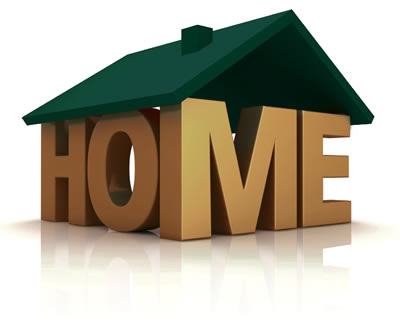 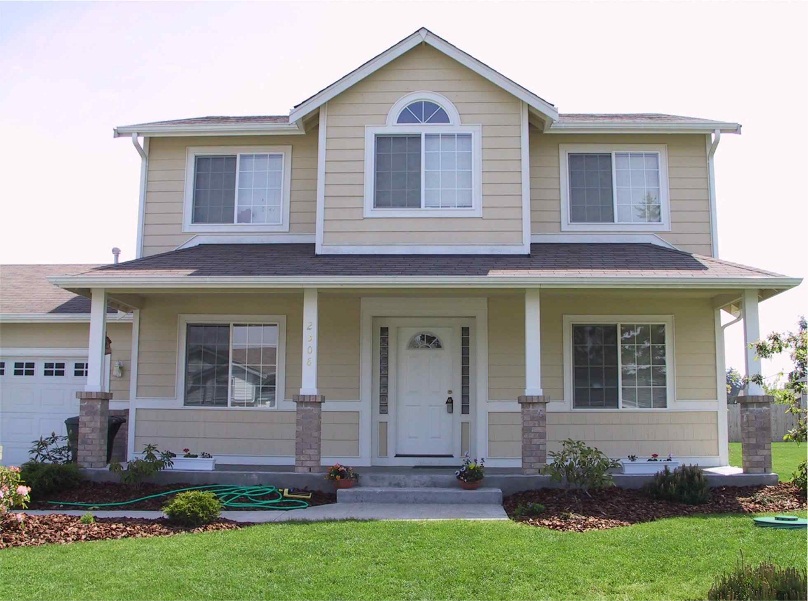 বাড়ীর কাজ
১০, ১৫, ২৫, ১৮, ২৮, ৪৬, ৩০, ২৫, ২৪, ৩৫, ২০, ২২, 25, 30, 32
সংখ্যাগুলো থেকে ধনাত্মক বঙ্কিমতা ও ঋনাত্মক বঙ্কিমতা নির্ণয় কর।
নিজ গৃহে অবস্থান করি 
সুস্থ সুন্দর জীবন গড়ি
ধন্যবাদ
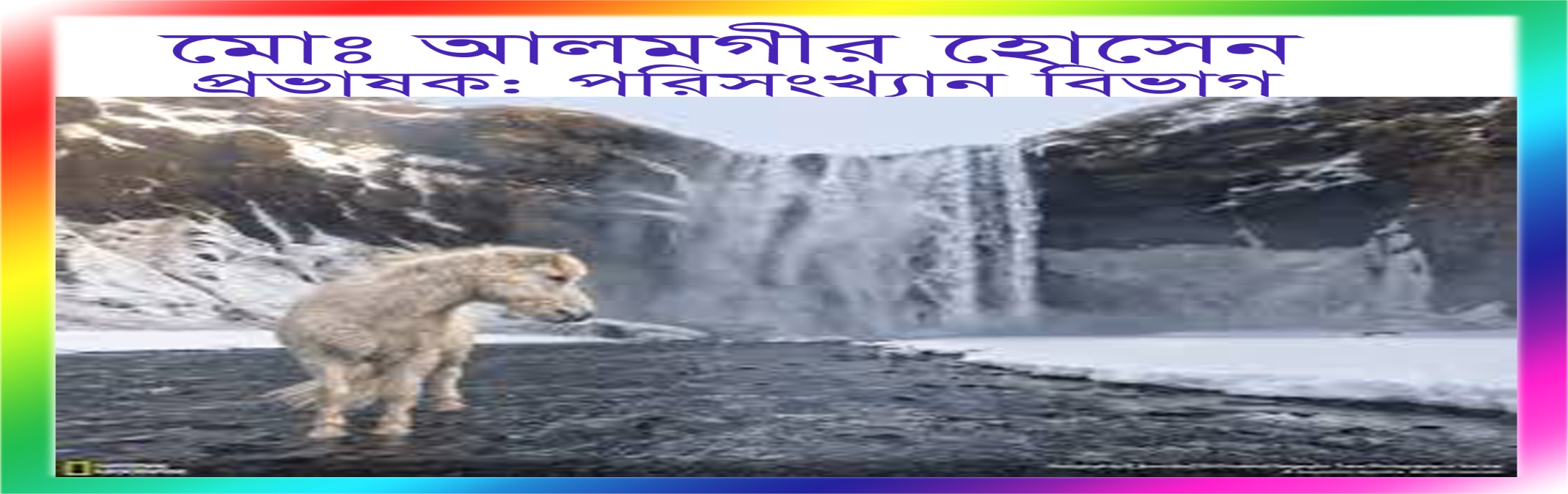